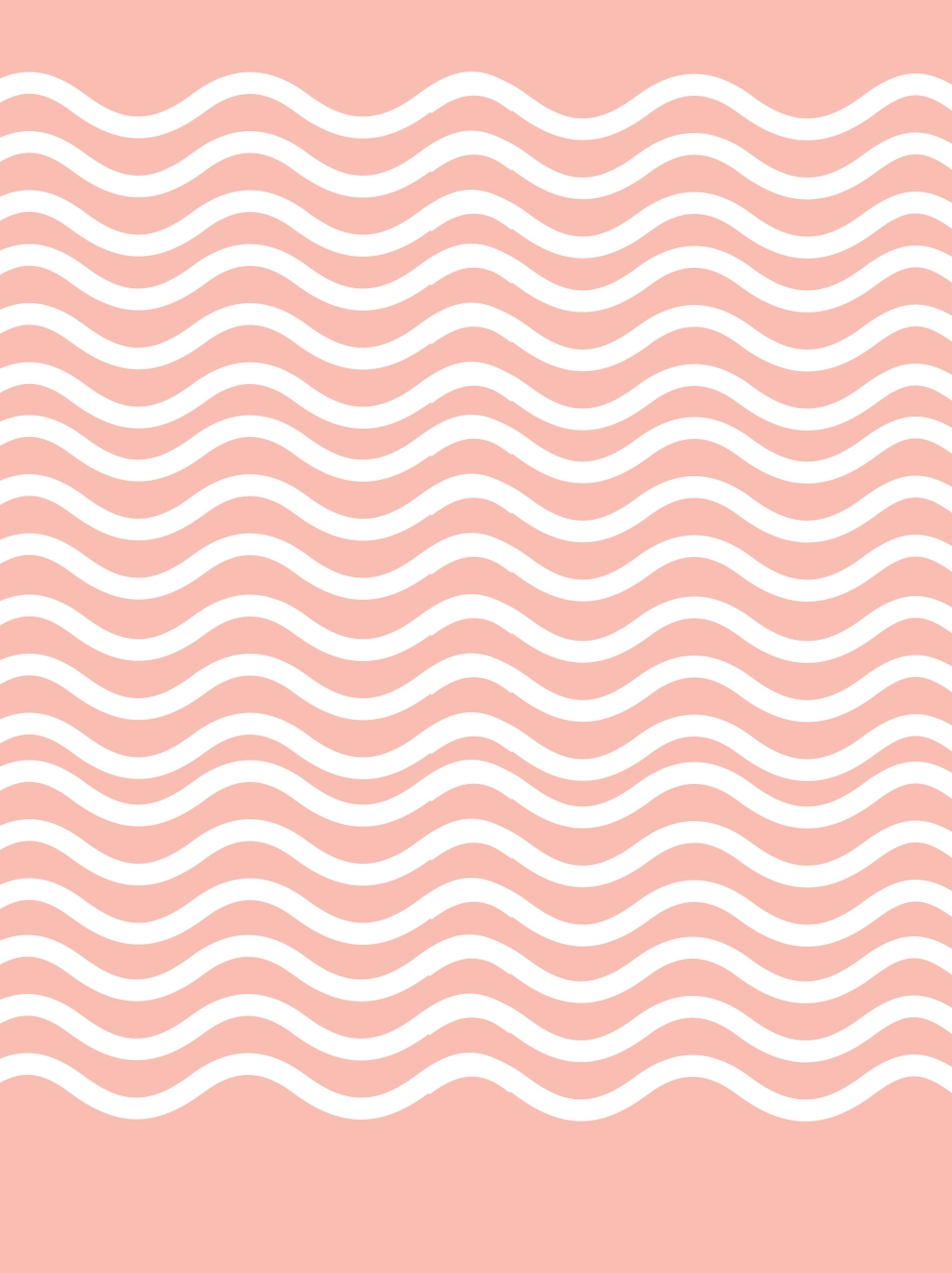 营销策划PPT
Pure And Fresh
REPORT
汇报人：XXX
2021
日期：2021
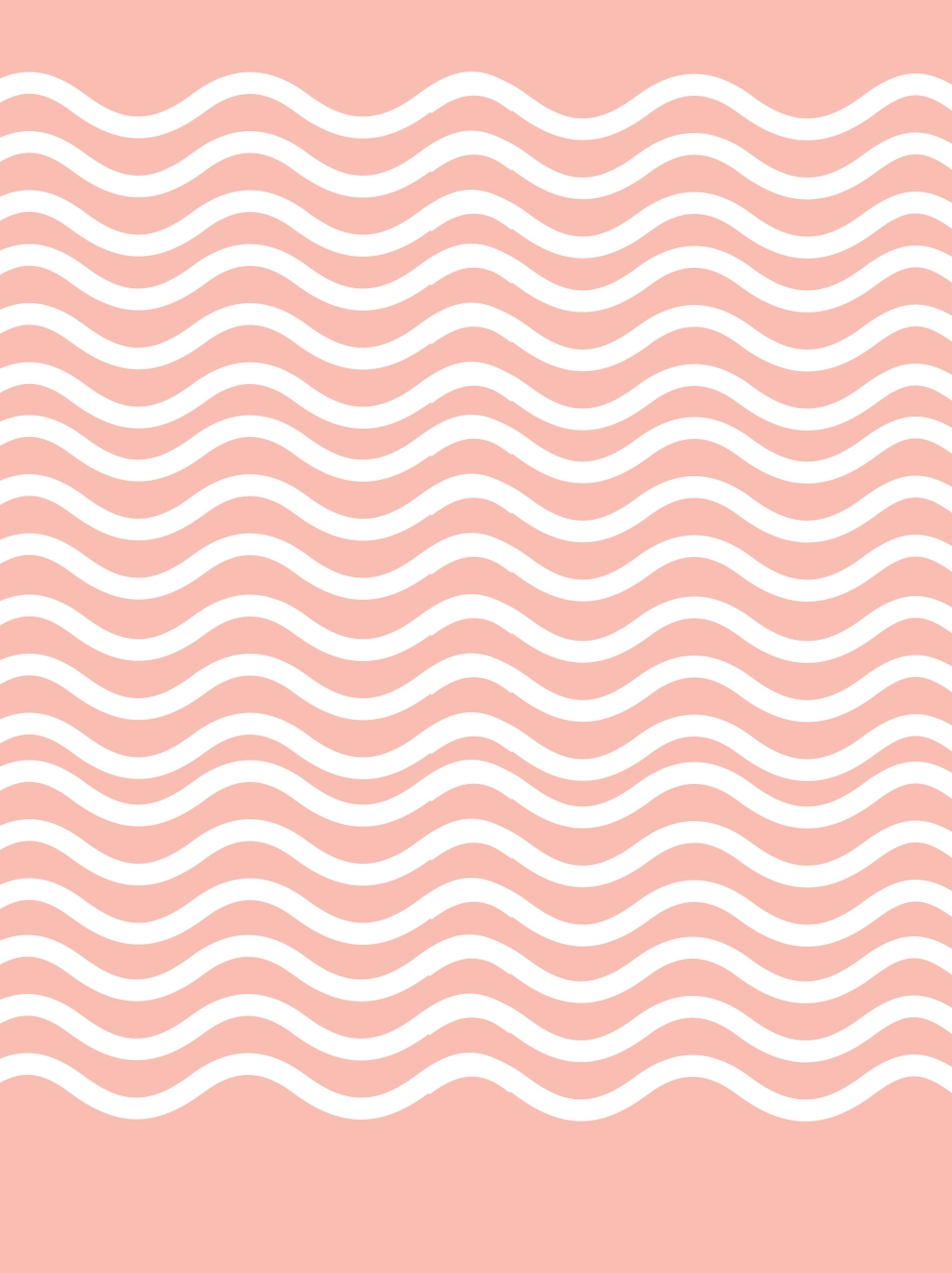 01
项目简介
02
产品运行
03
市场分析
Content
04
投资回报
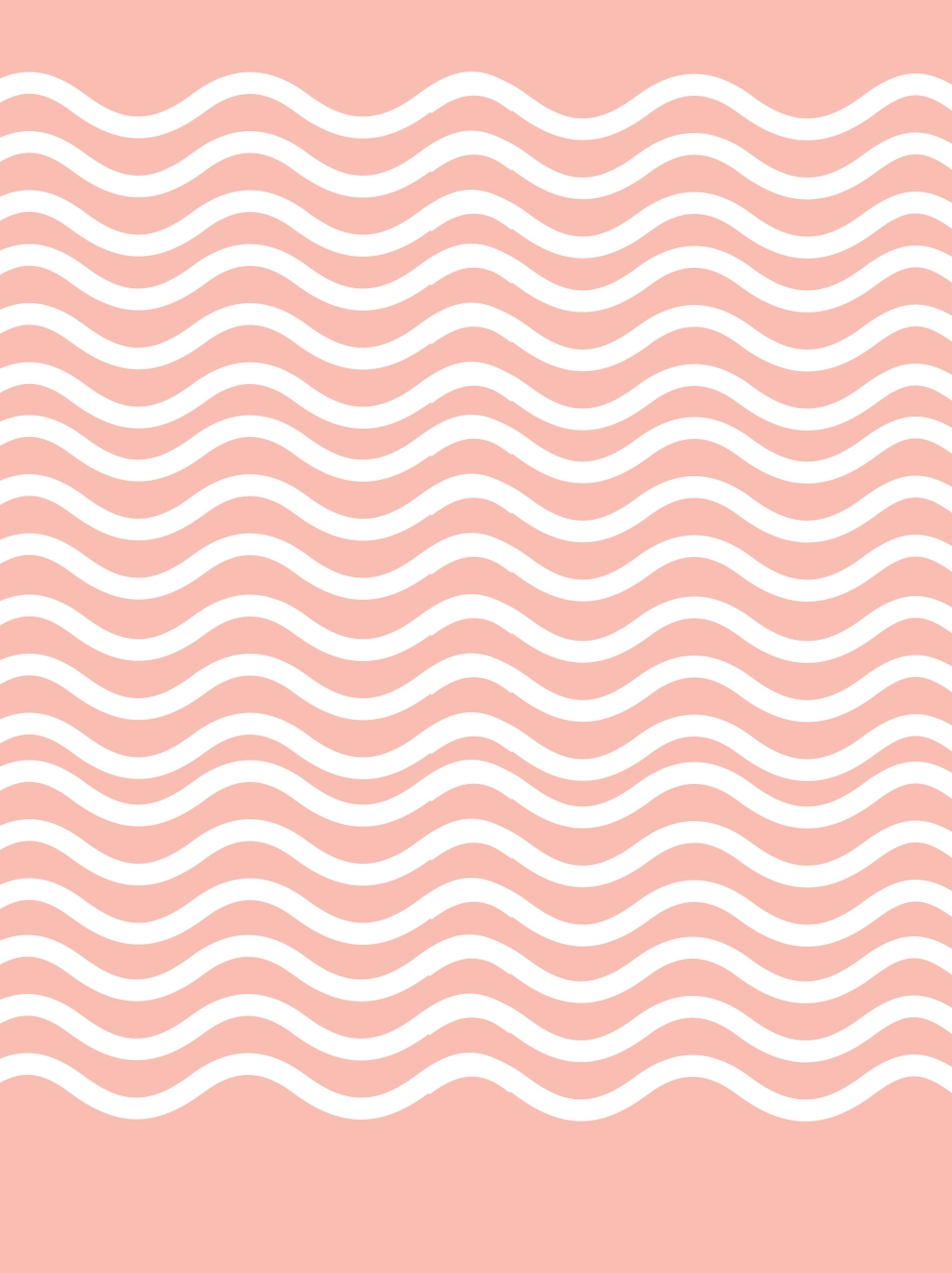 项目简介
01
Supporting text here.When you copy & paste, choose "keep text only" option.
小标题
小标题
小标题
关键词
关键词
关键词
小标题
小标题
小标题
输入替换内容 输入替换内容
输入替换内容 输入替换内容
输入替换内容 输入替换内容
标题文本预设
输入替换内容 输入替换内容 输入替换内容 输入替换内容 输入替换内容 输入替换内容
输入关键字
输入替换内容 输入替换内容 输入替换内容 输入替换内容 输入替换内容 输入替换内容
输入关键字
输入关键字
输入关键字
小标题
小标题
小标题
小标题
小标题
小标题
输入替换内容 
输入替换内容
输入替换内容 
输入替换内容
输入替换内容 
输入替换内容
输入替换内容 
输入替换内容
输入替换内容 
输入替换内容
输入替换内容 
输入替换内容
加入标题
输入替换内容 输入替换内容 输入替换内容 输入替换内容
输入替换内容 输入替换内容 输入替换内容 输入替换内容
标题
输入替换内容 输入替换内容 输入替换内容 输入替换内容
输入替换内容 输入替换内容 输入替换内容 输入替换内容
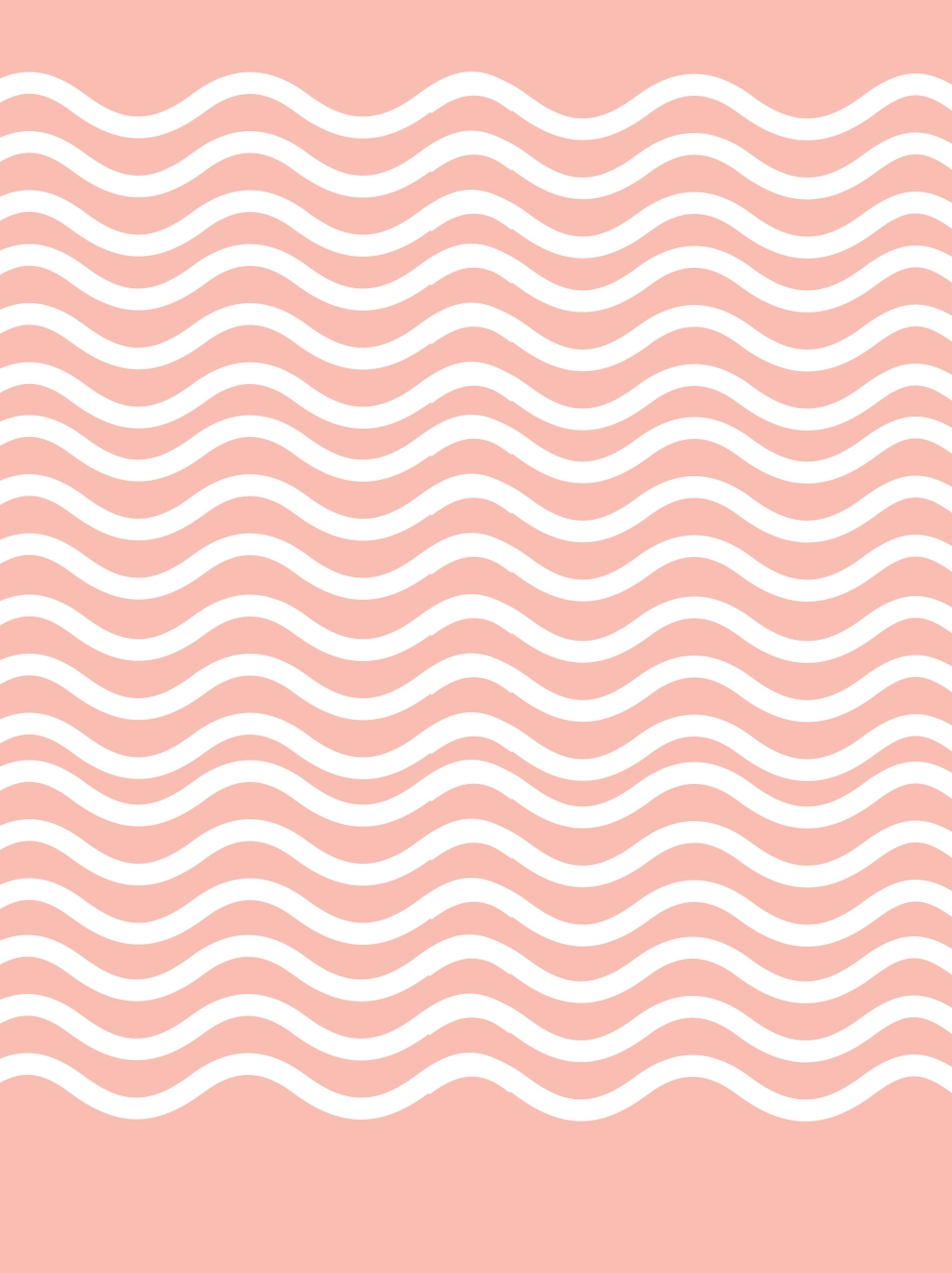 项目简介
01
Supporting text here.When you copy & paste, choose "keep text only" option.
小标题
文字内容
文字内容
文字内容
输入替换内容 m输入替换内容 输入替换内容 输入替换内容
输入替换内容 m输入替换内容 输入替换内容 输入替换内容
这是一个章节页面
在此添加需要的文字
标题文本预设
输入替换内容 输入替换内容 输入替换内容
在形状中填充图片
标题文本预设
输入替换内容 输入替换内容 输入替换内容
输入替换内容 输入替换内容 输入替换内容
标题文本预设
输入替换内容 输入替换内容 输入替换内容
标题文本预设
输入替换内容 输入替换内容 输入替换内容
标题
100
90
80
70
60
50
40
30
20
10
10
20
30
40
50
60
70
80
90
100
A
文字
文字
B
文字
文字
C
文字
文字
D
文字
E
文字
文字
F
文字
文字
G
文字
文字
标题文本预设
输入替换内容 输入替换内容 输入替换内容 输入替换内容 输入替换内容 输入替换内容 输入替换内容 输入替换内容 输入替换内容
输入标题文本
输入标题文本
输入标题文本
输入标题文本
输入标题文本
输入标题文本
输入标题文本
输入标题文本
输入替换内容 输入替换内容
输入替换内容 输入替换内容
输入替换内容 输入替换内容
输入替换内容 输入替换内容
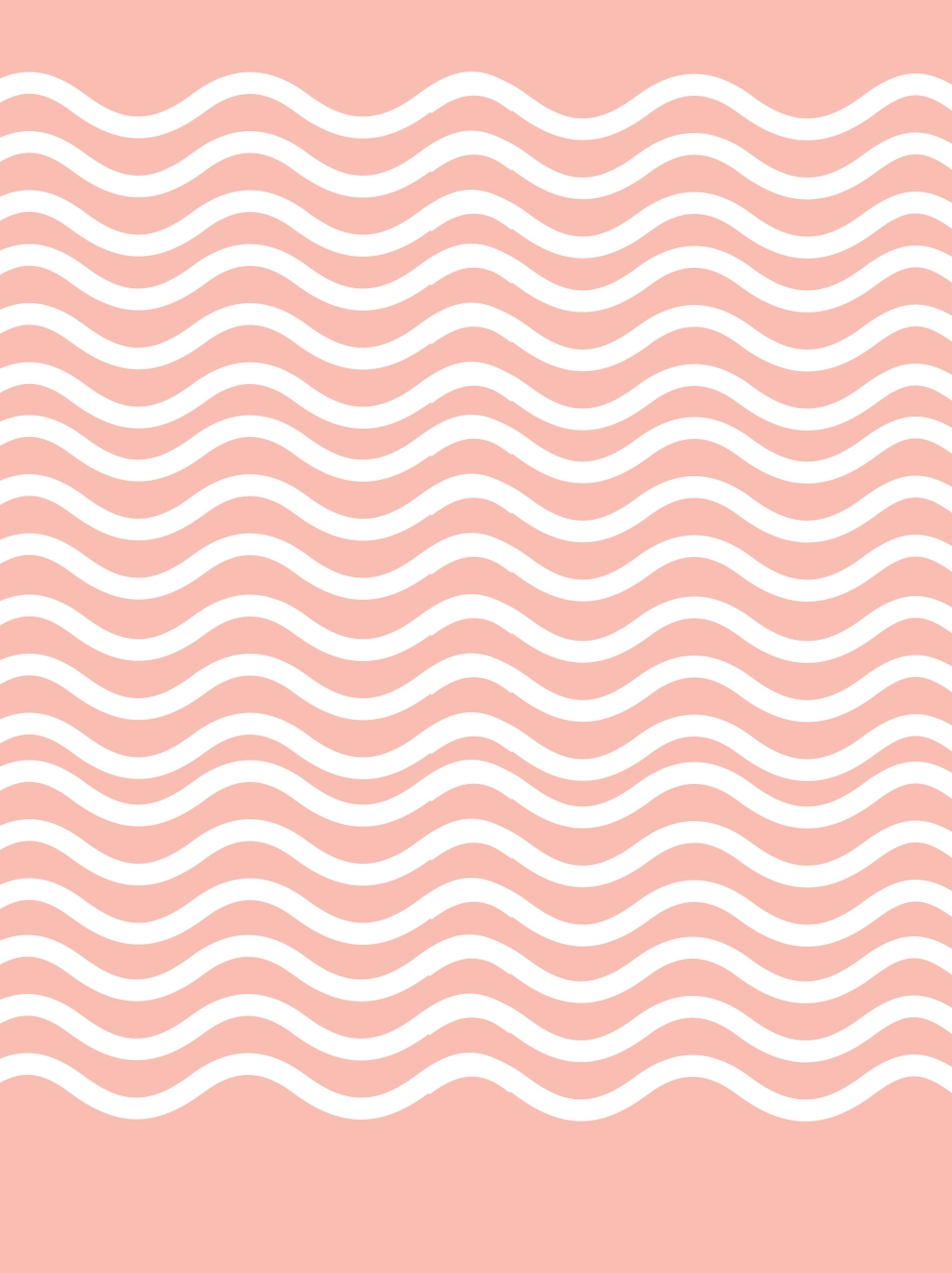 项目简介
01
Supporting text here.When you copy & paste, choose "keep text only" option.
输入标题
输入标题
输入标题
输入标题
标题文本预设
标题文本预设
标题文本预设
标题文本预设
输入替换内容 
输入替换内容
输入替换内容 
输入替换内容
输入替换内容 
输入替换内容
输入替换内容 
输入替换内容
标题文本预设
输入替换内容
标题文本预设
输入替换内容
标题文本预设
输入替换内容
标题文本预设
输入替换内容
标题文本预设
标题文本预设
03
04
输入替换内容
输入替换内容 m
02
05
标题文本预设
标题文本预设
输入替换内容
输入替换内容
01
06
标题文本预设
标题文本预设
输入替换内容
输入替换内容
1
标题文本预设
2
输入替换内容
标题文本预设
3
01
02
输入替换内容
4
标题文本预设
输入替换内容
03
04
标题文本预设
输入替换内容
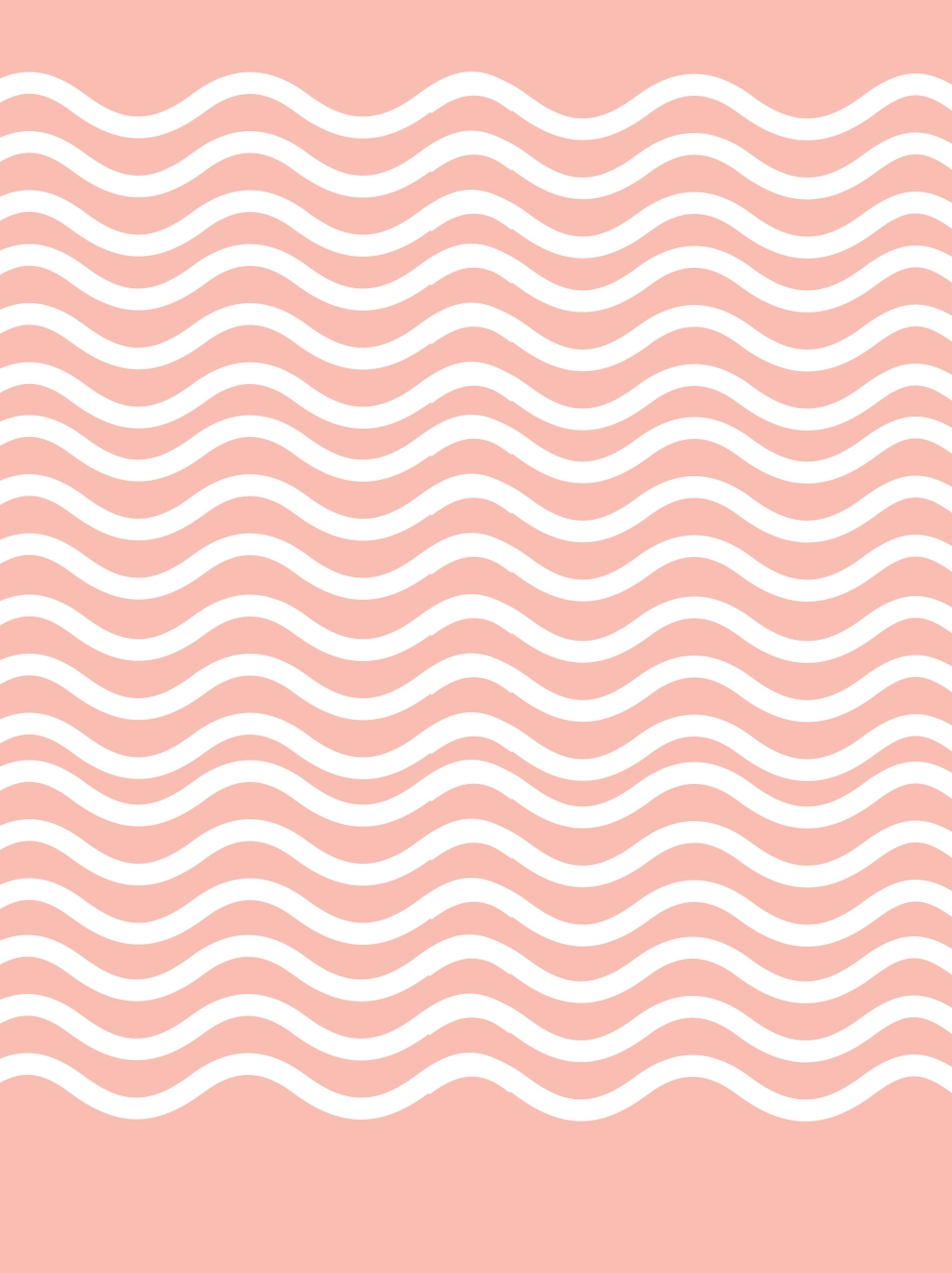 项目简介
01
Supporting text here.When you copy & paste, choose "keep text only" option.
标题文本预设
标题文本预设
输入替换内容
输入替换内容
标题文本预设
标题文本预设
输入替换内容
输入替换内容
标题文本预设
输入替换内容
文本内容
点击此处输入文本内容点击此处输入文本内容点击此处输入文本内容点击
文本内容
点击此处输入文本内容点击此处输入文本内容点击此处输入文本内容点击
文本内容
点击此处输入文本内容点击此处输入文本内容点击此处输入文本内容点击
文本内容
点击此处输入文本内容点击此处输入文本内容点击此处输入文本内容点击
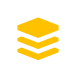 标题文本预设
标题文本预设
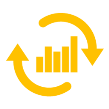 输入替换内容
输入替换内容
标题文本预设
标题文本预设
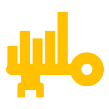 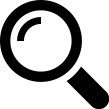 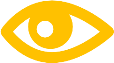 输入替换内容
输入替换内容
标题文本预设
标题文本预设
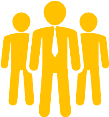 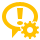 输入替换内容
输入替换内容
添加标题
添加标题
添加标题
添加标题
添加标题
标题
标题
标题
标题
标题
标题文本预设
标题文本预设
标题文本预设
标题文本预设
输入替换内容
输入替换内容
输入替换内容
输入替换内容
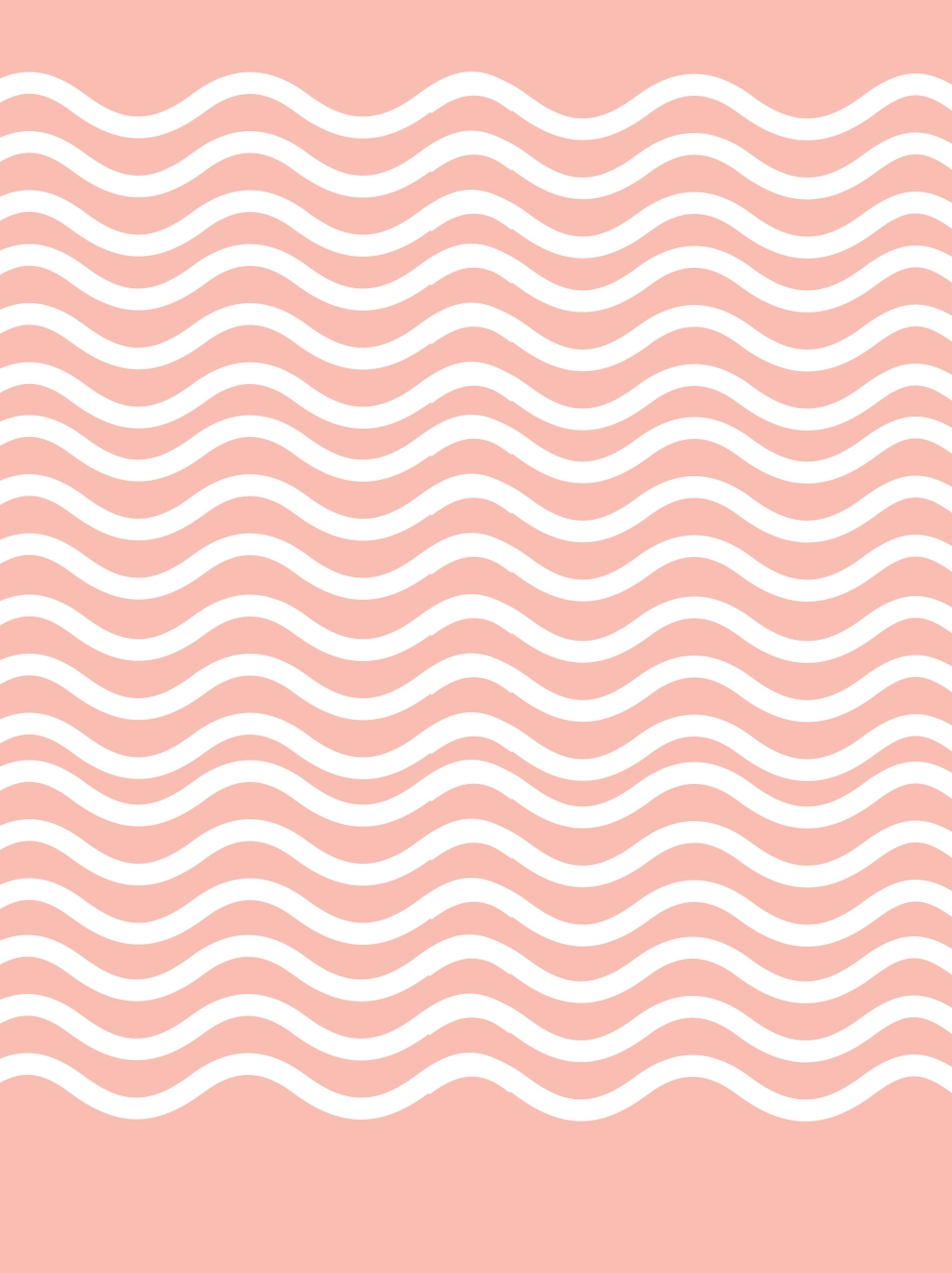 谢谢观看~
Pure And Fresh
REPORT
汇报人：XXX
2021
日期：2021